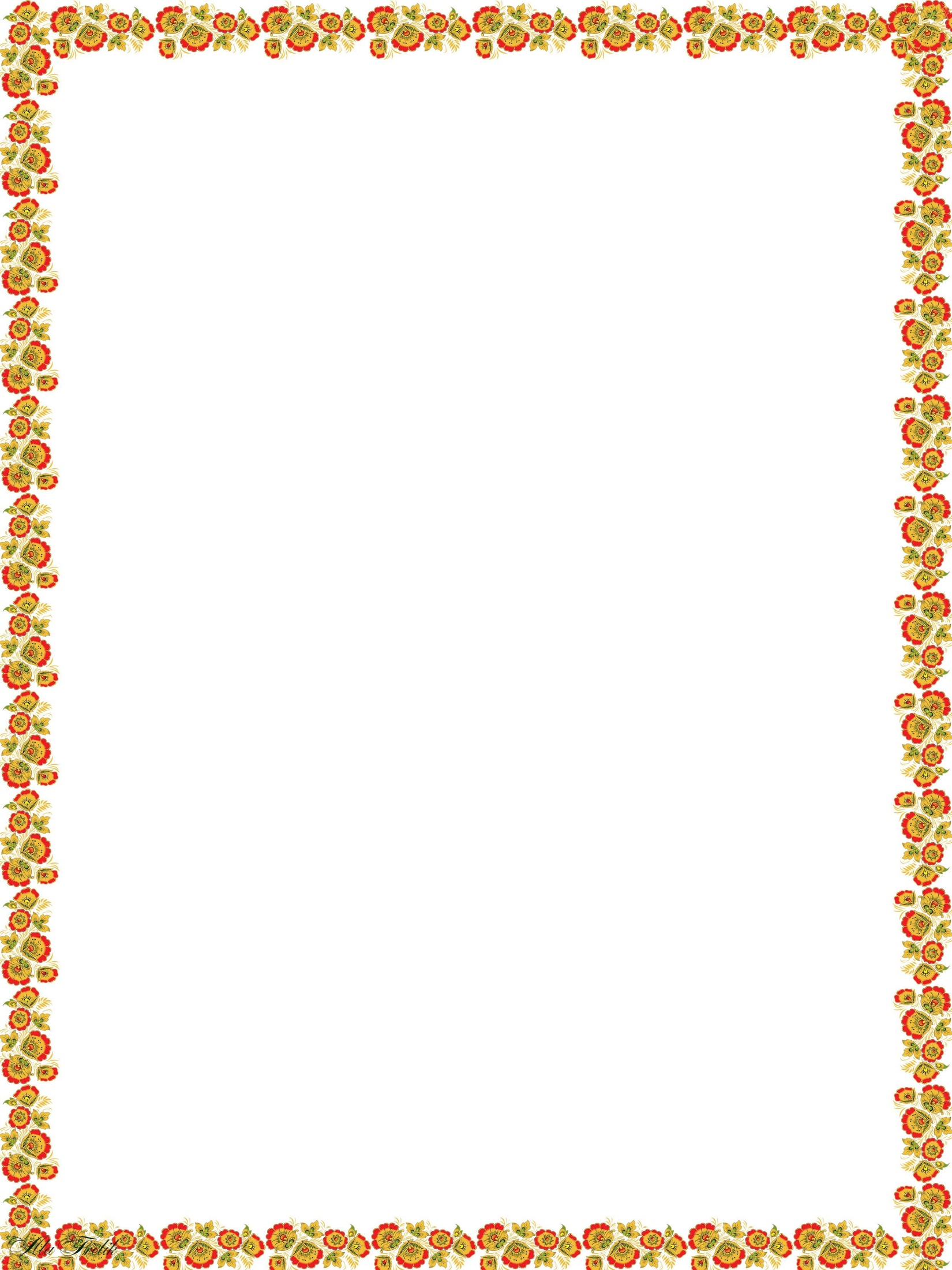 Детская библиотека – филиал №3
МБУ «ЦСДБ» г. Новороссийска
ПРОЕКТ
ФОЛЬКЛОРНАЯ 
ПЛОЩАДКА
(В рамках конкурса «Мой Новороссийск-2030»)
Руководитель проекта: Блохина Елена Ивановна
Исполнитель проекта: Блохина Виктория Ивановна 
(13 лет)
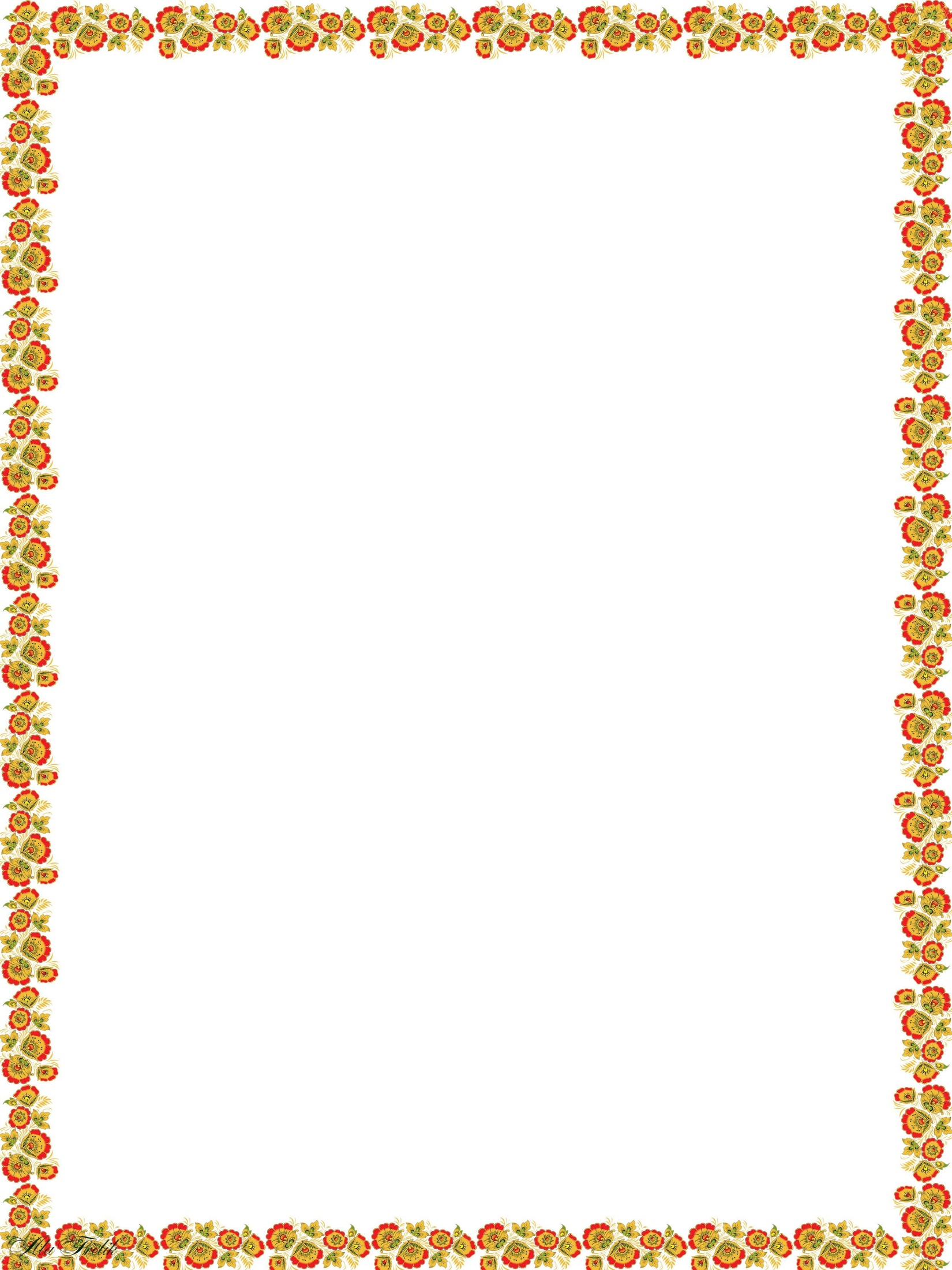 Все дети любят сказки. И каждый мечтает о том, чтобы стать героем одной из них. Наяву оказаться в неком заветном «царстве-тридевятом государстве» и стать участником захватывающих волшебных событий. 

Помочь в этом маленьким новороссийцам может специально оборудованное пространство - «фольклорная площадка», оформленная в стиле русских народных сказок.
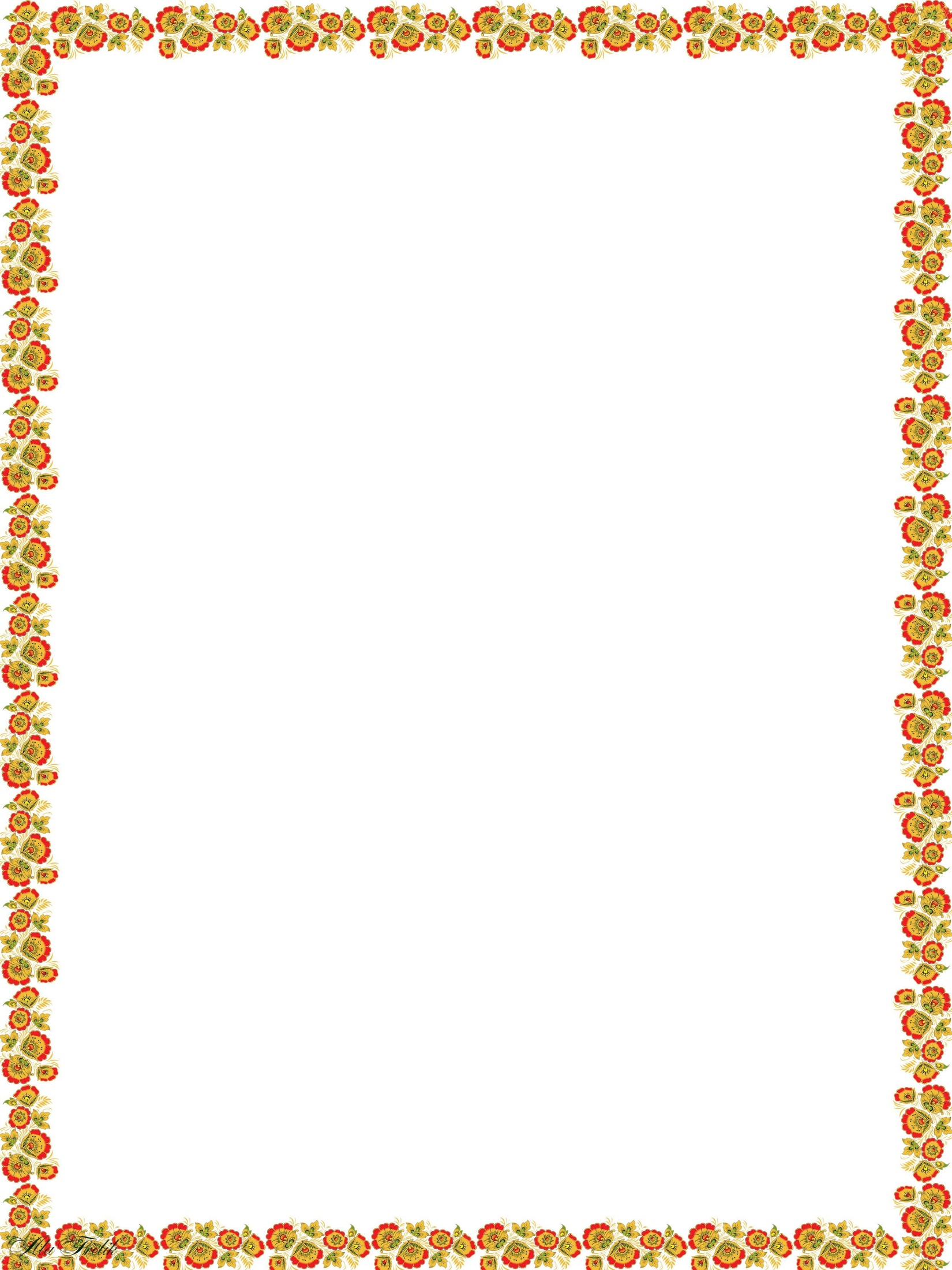 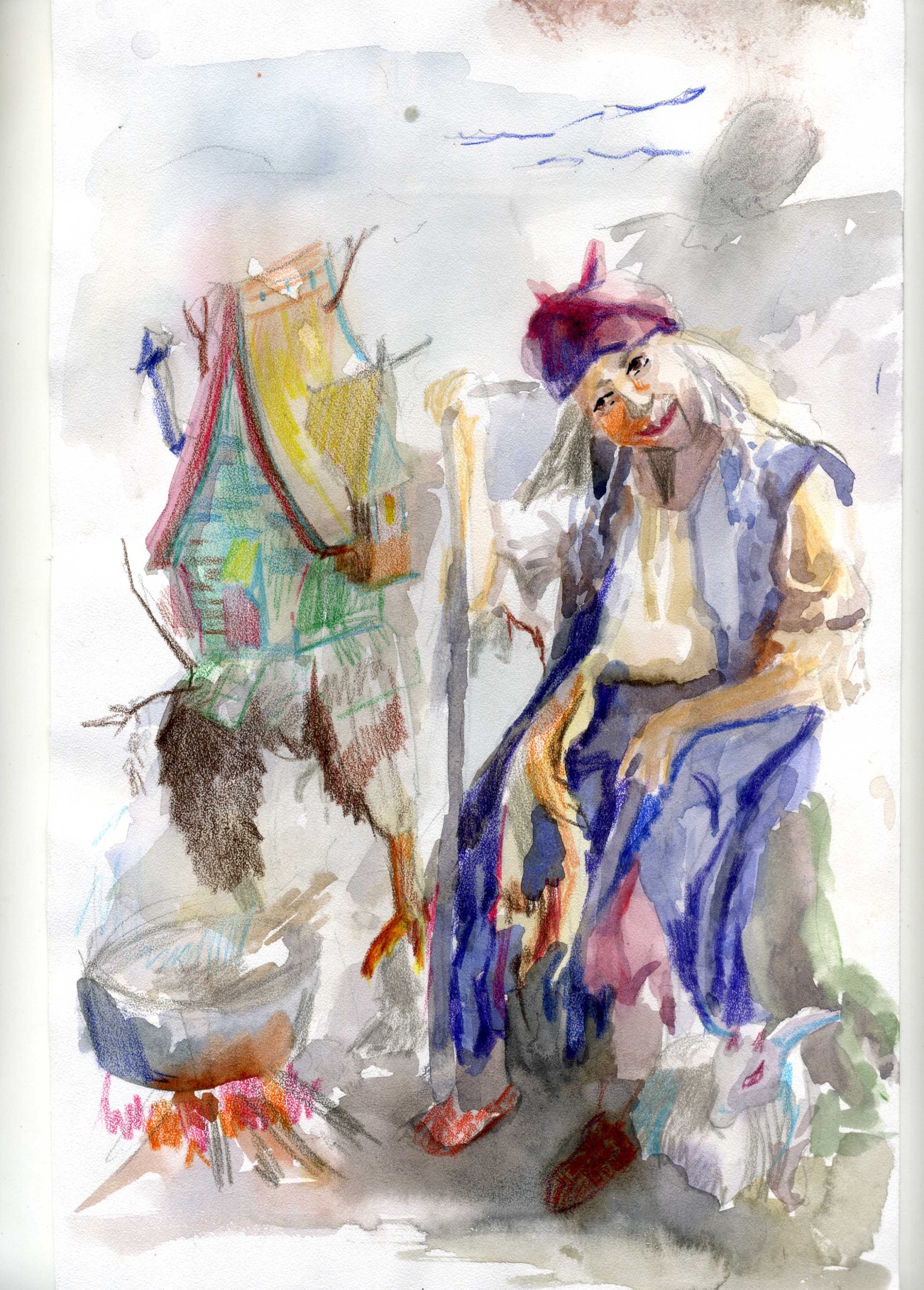 С Бабой - ягой у избушки на курьих ножках
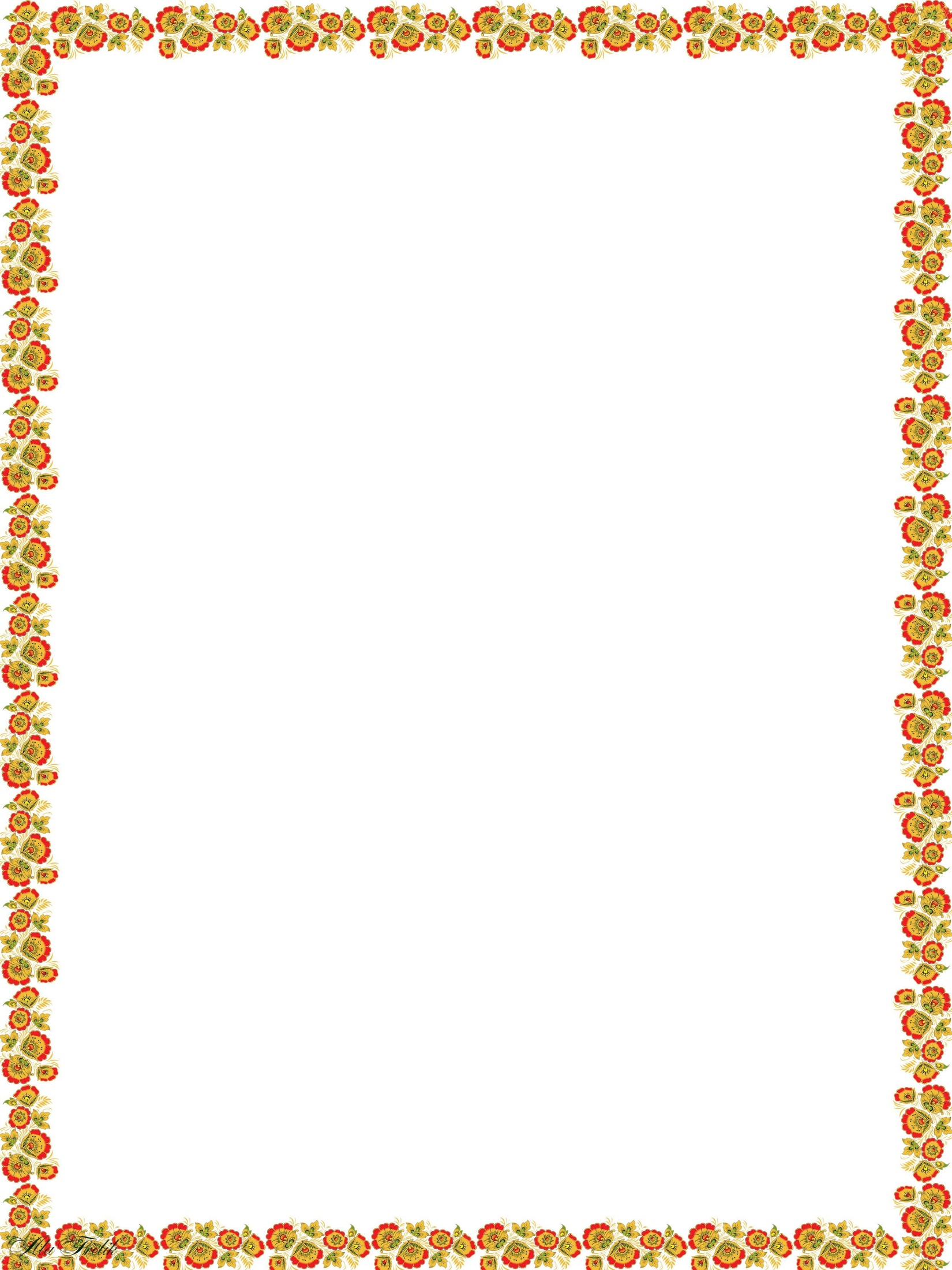 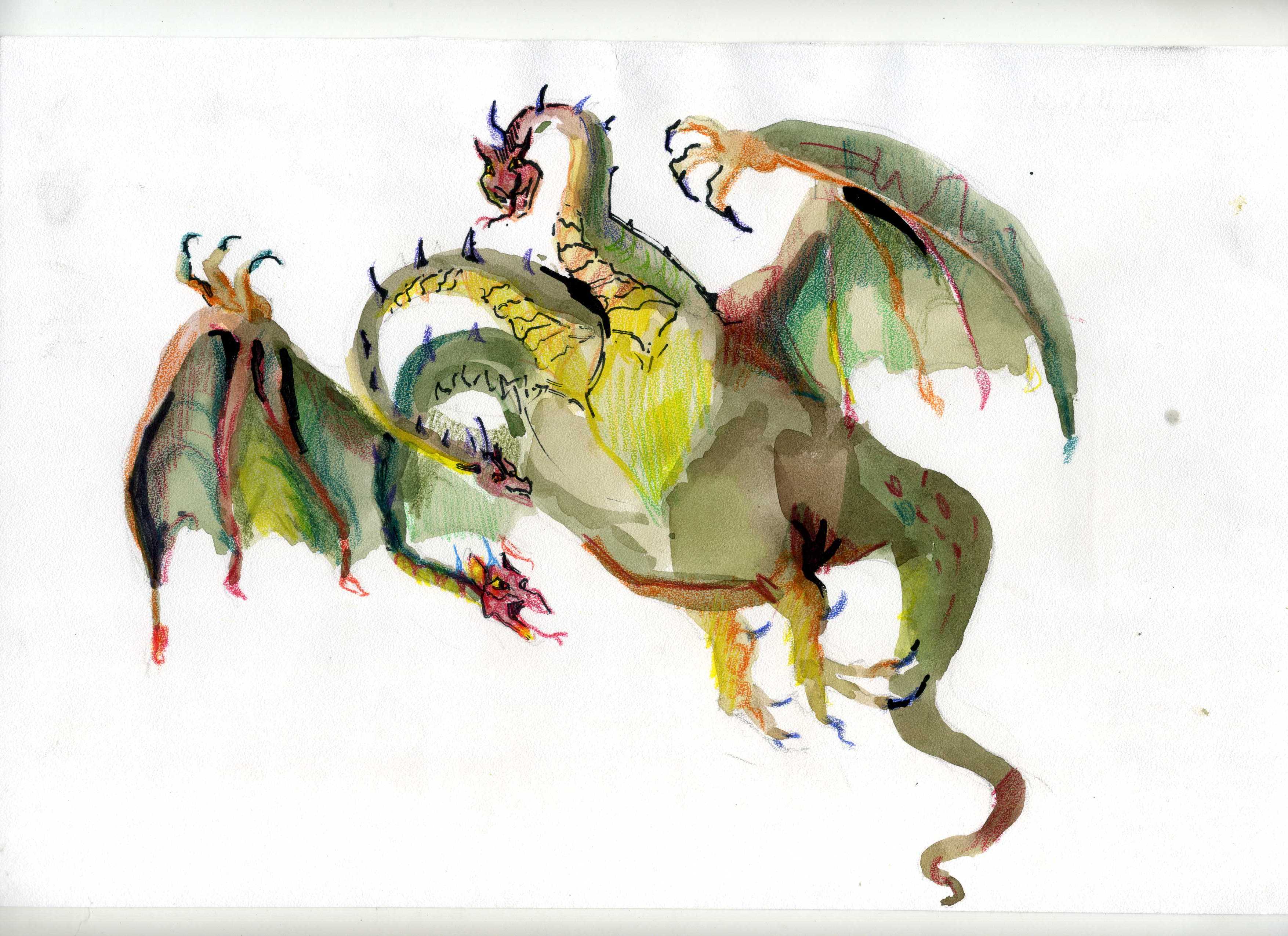 Змеем – Горынычем на 
неприступной горе
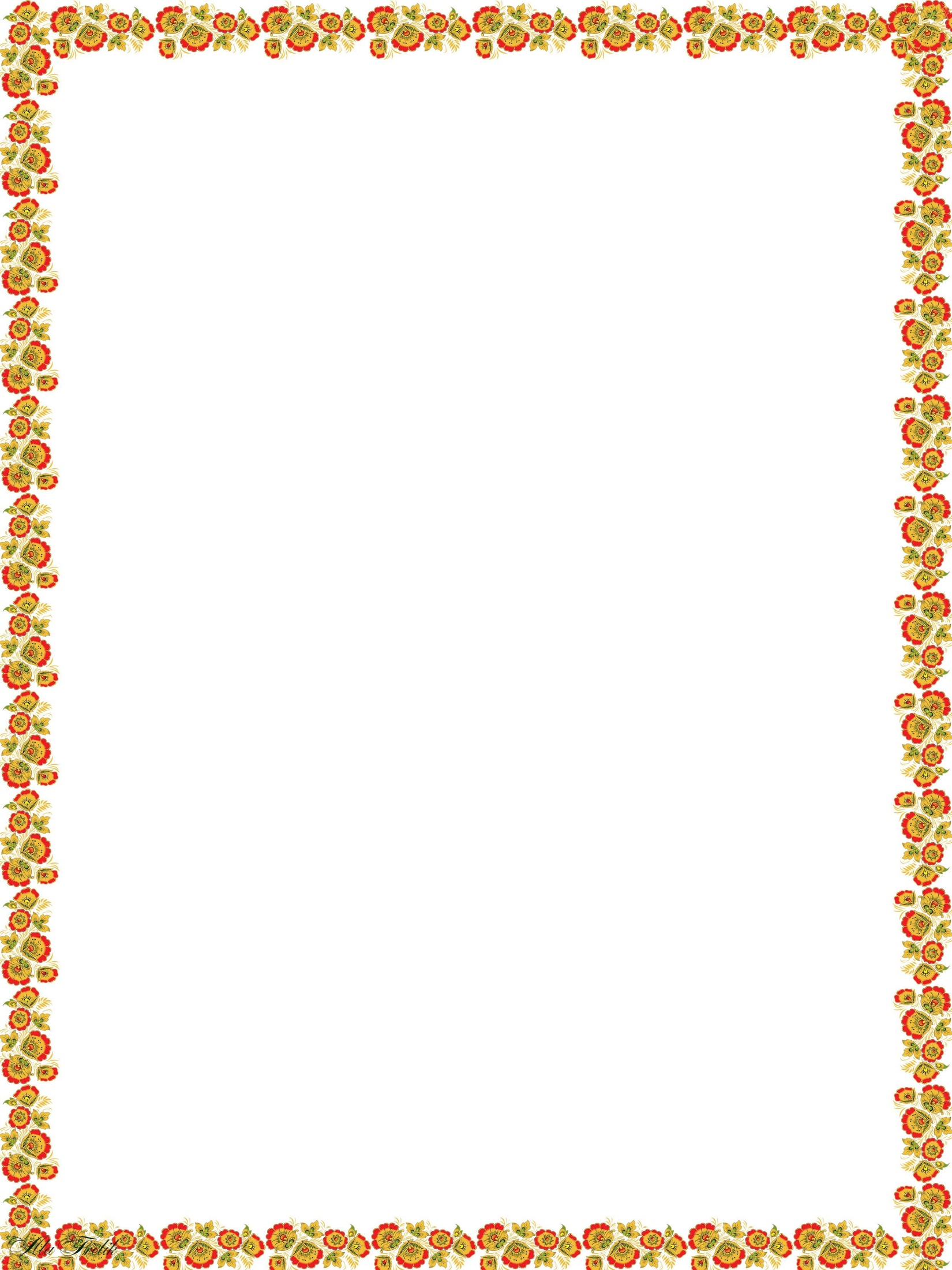 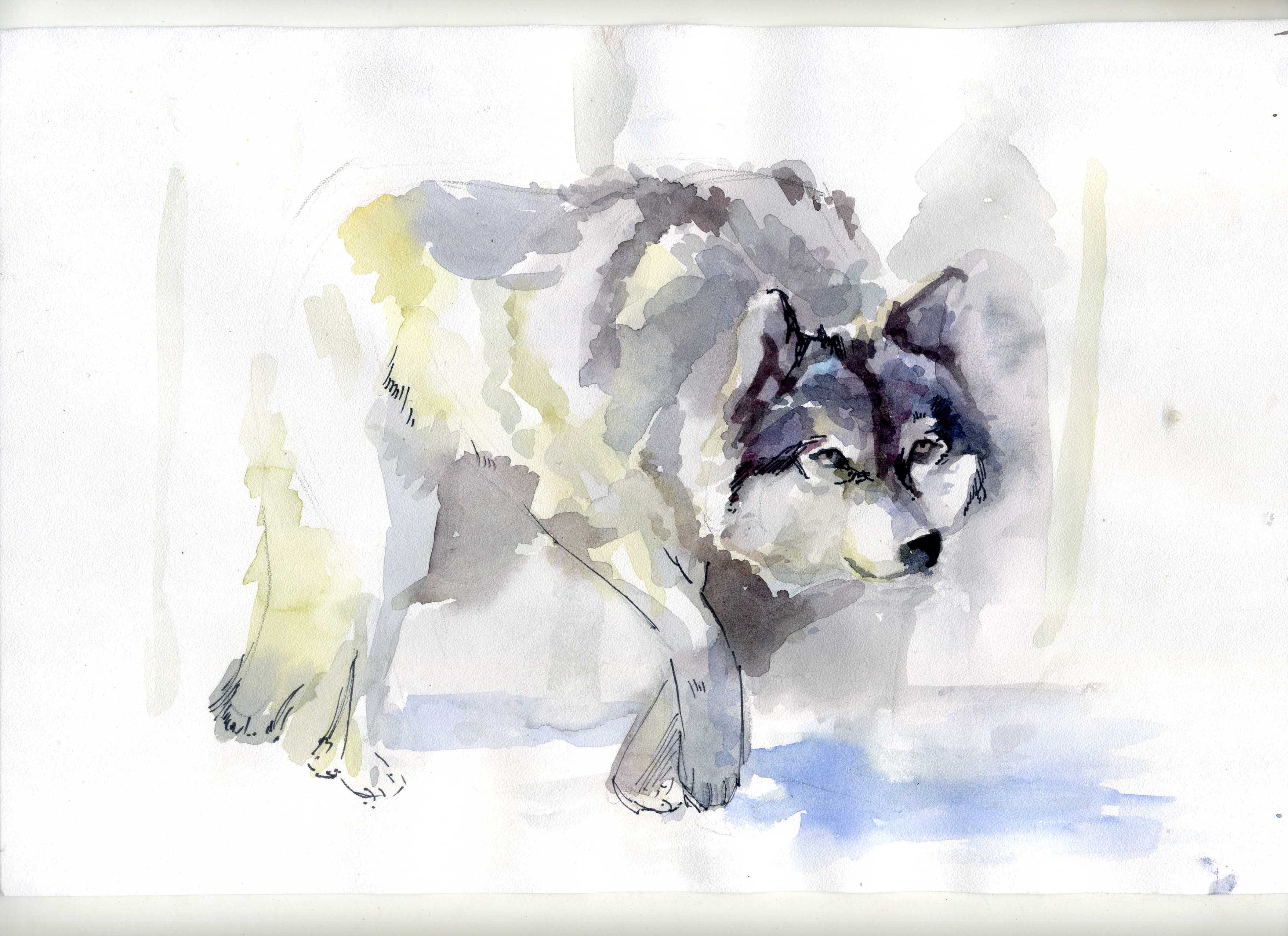 Серым Волком
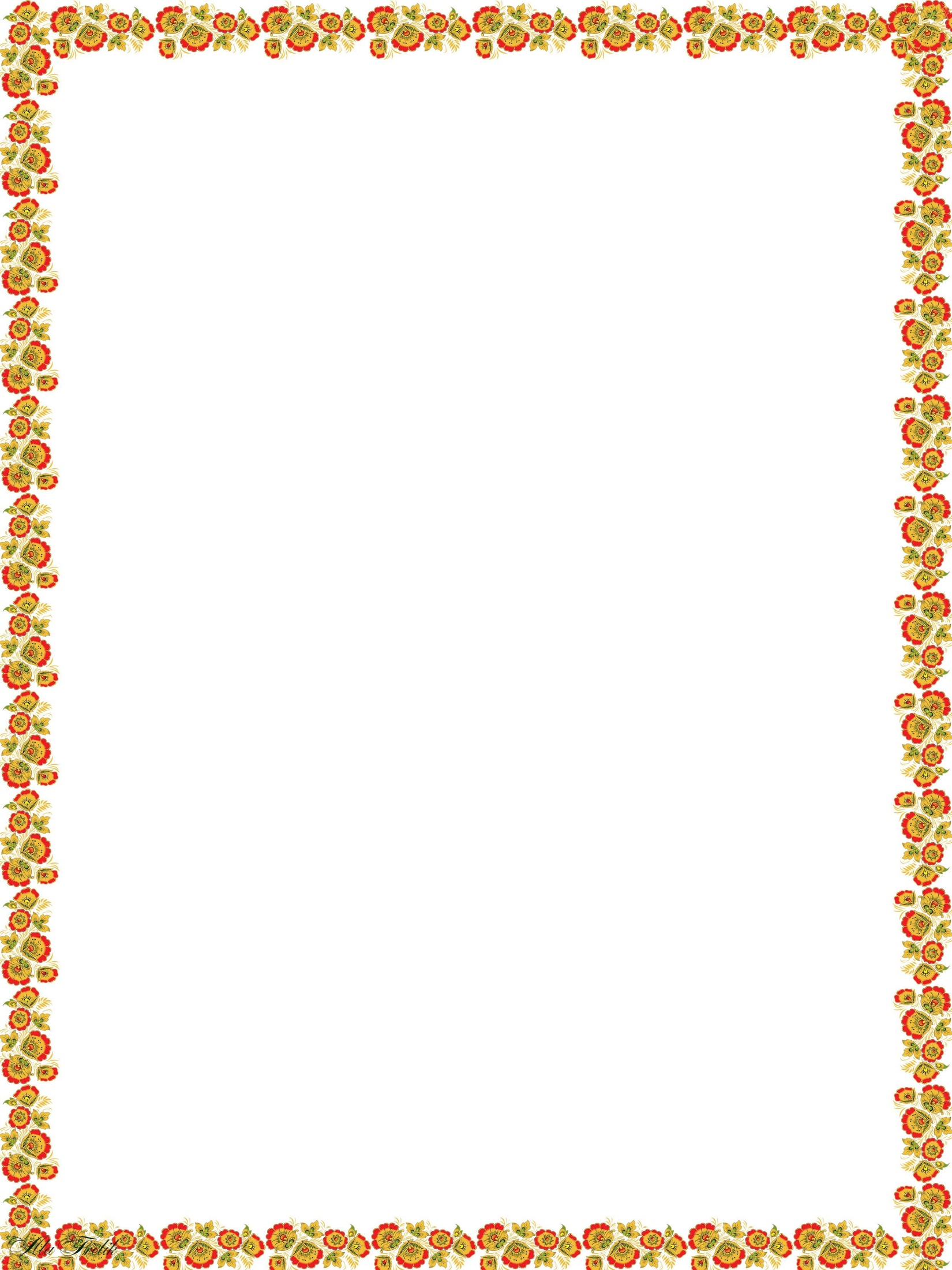 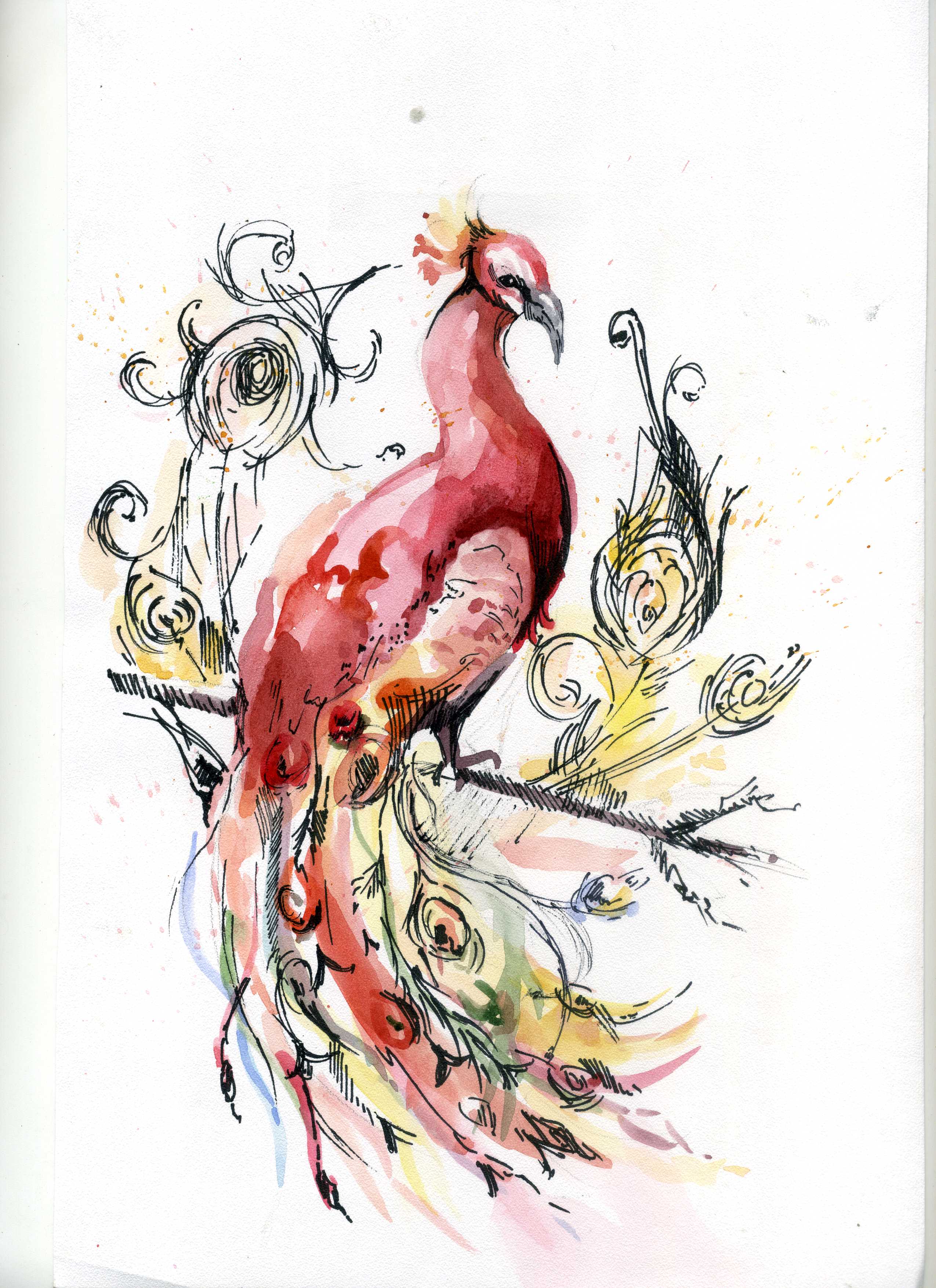 и Жар - птицей
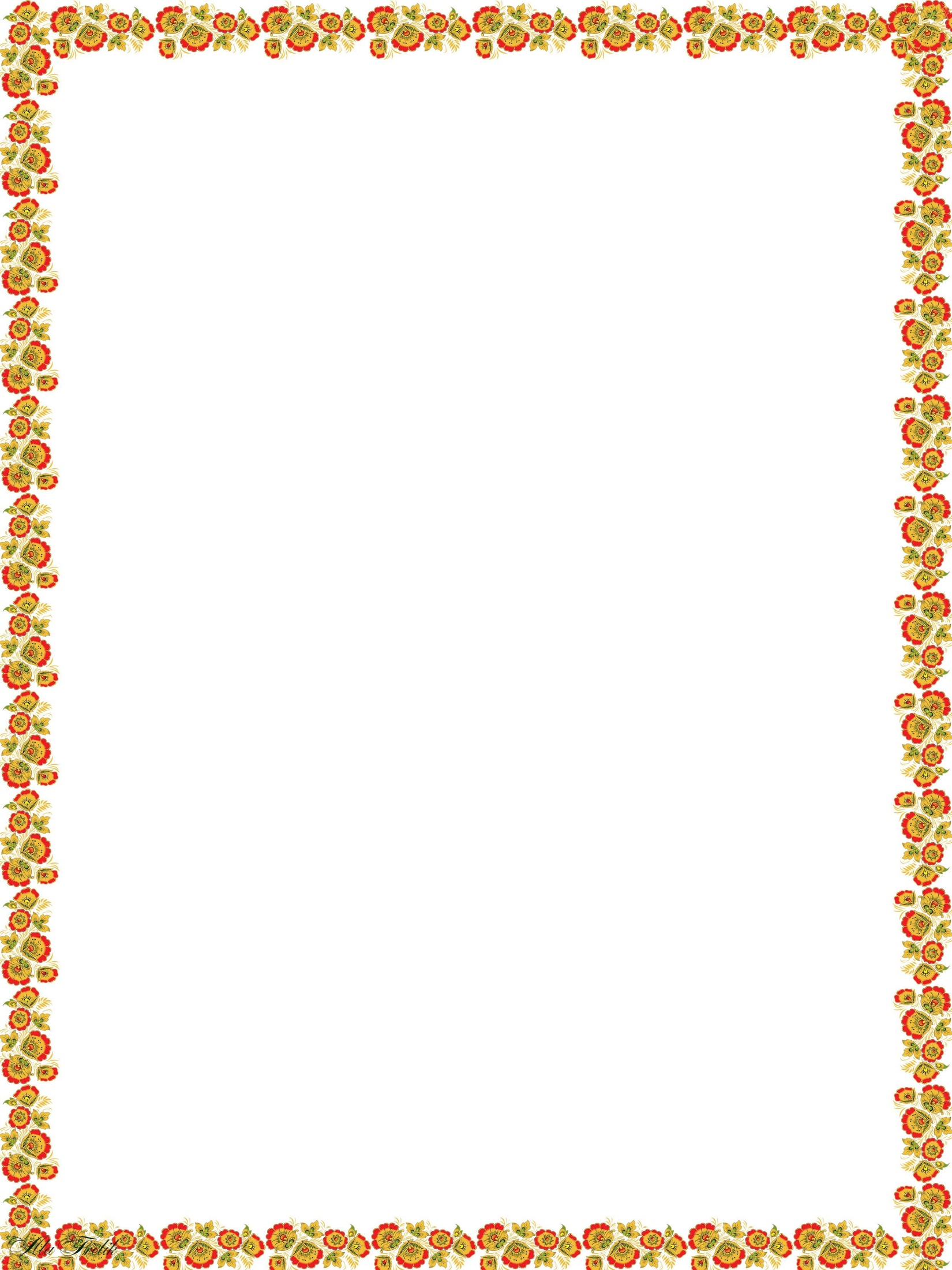 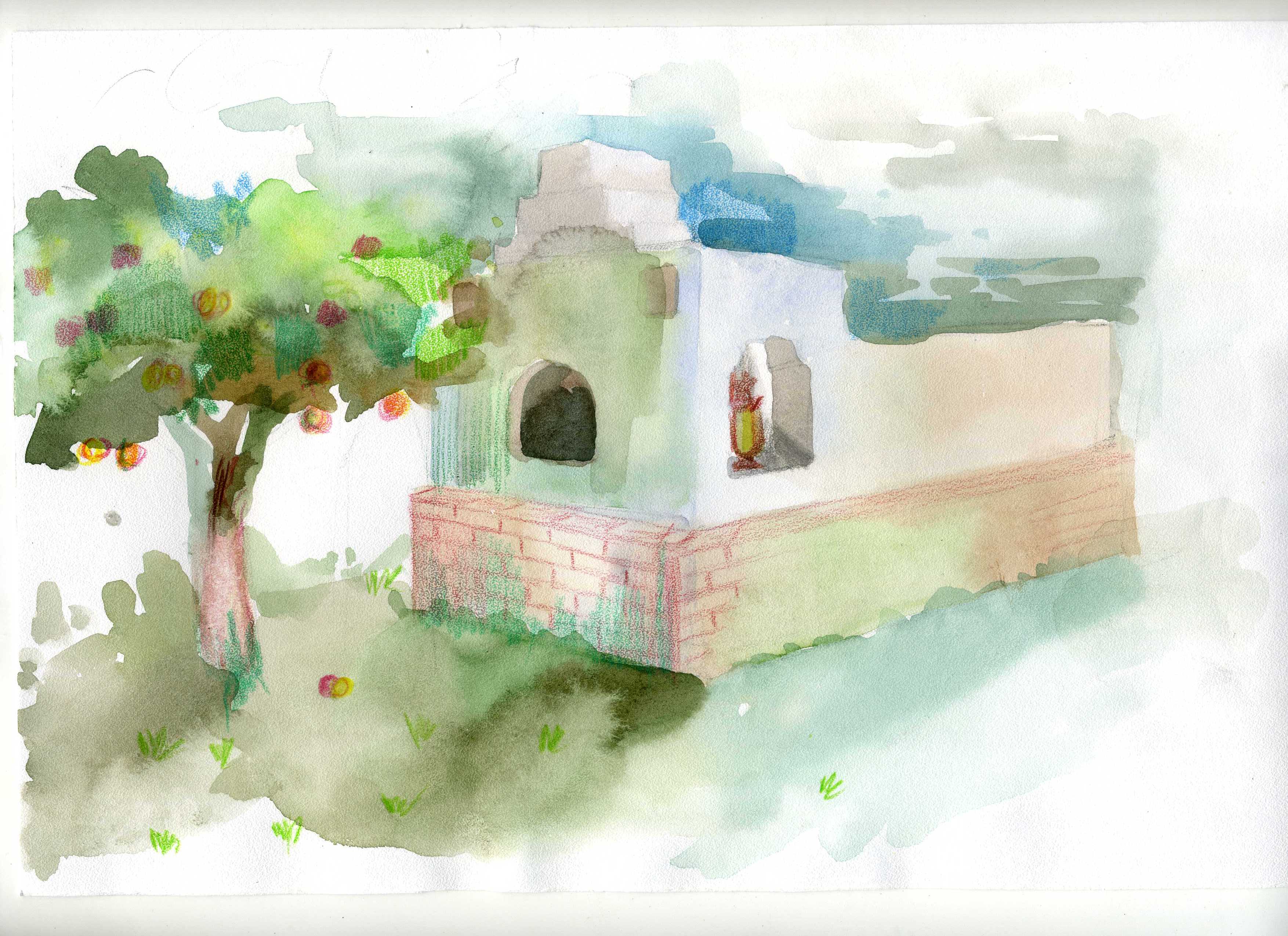 Рядом можно разместить чудо - печку 
и яблоню с молодильными плодами.
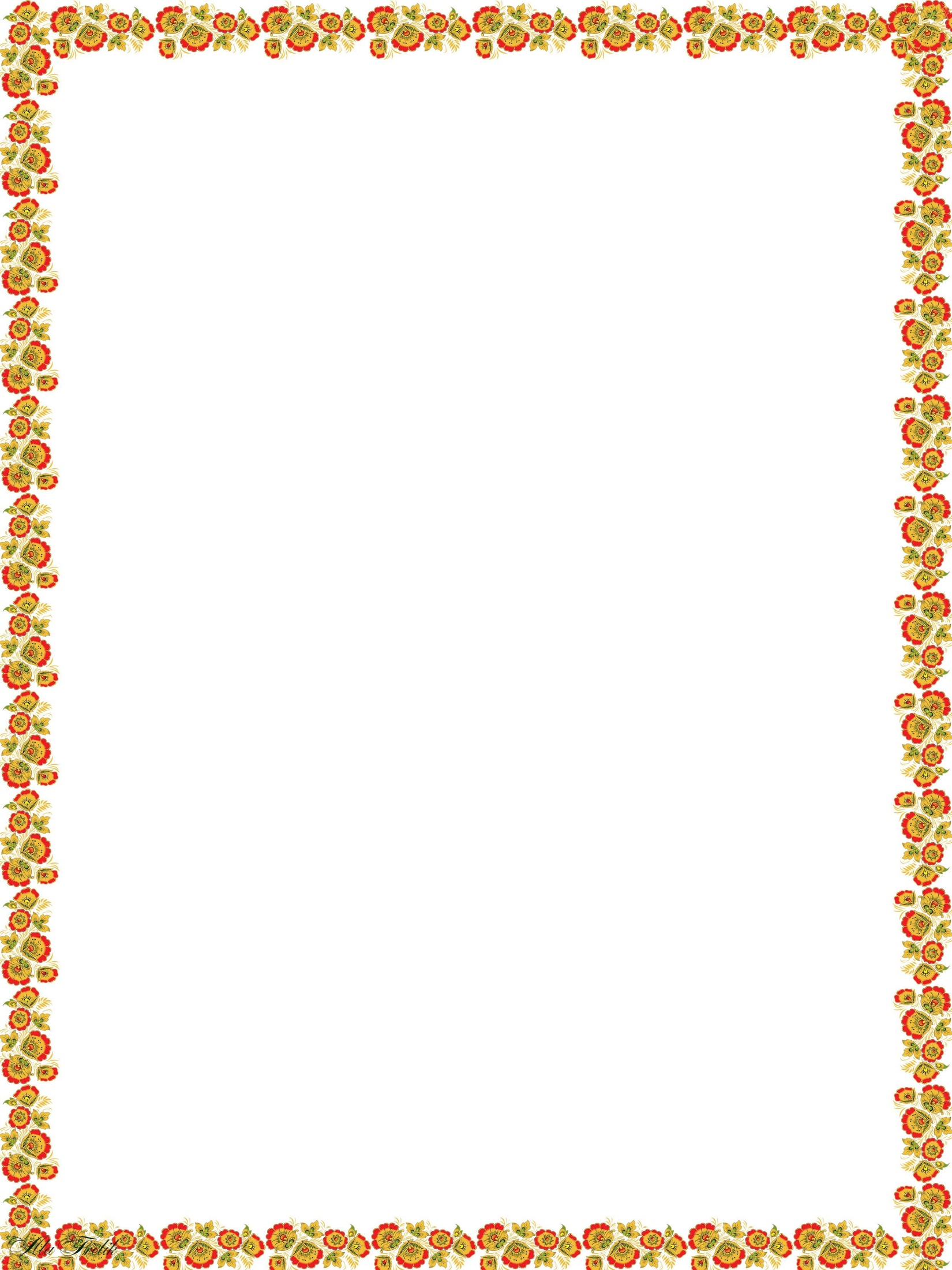 А также других персонажей и предметы, созданные народной фантазией. 
И пусть мальчишки и девчонки, представляют себя Иванами Царевичами и Василисами Прекрасными…
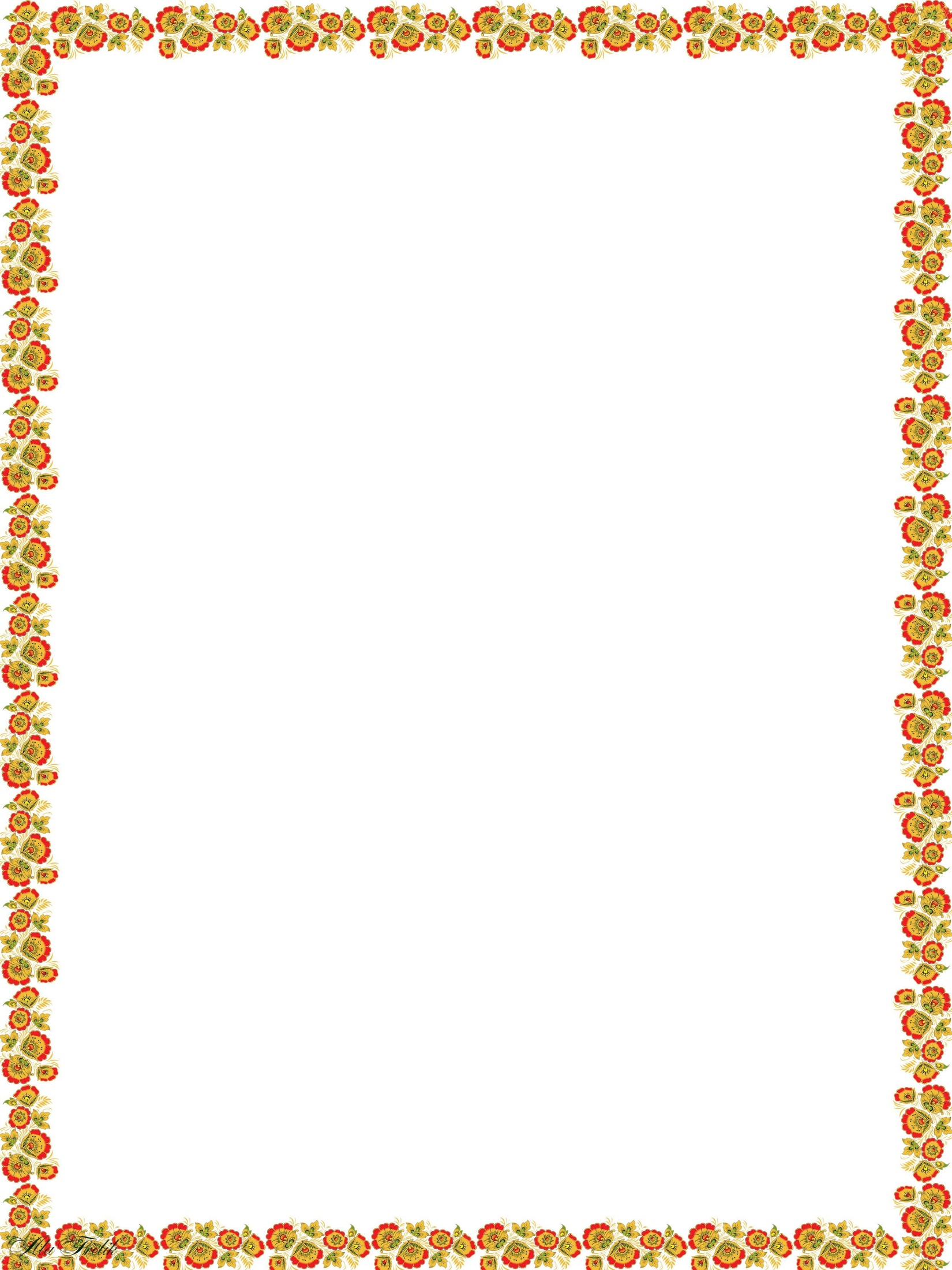 Актуальность

Площадка поможет заинтересовать малышей русским фольклором, познакомить с накопленной веками премудростью сказки.
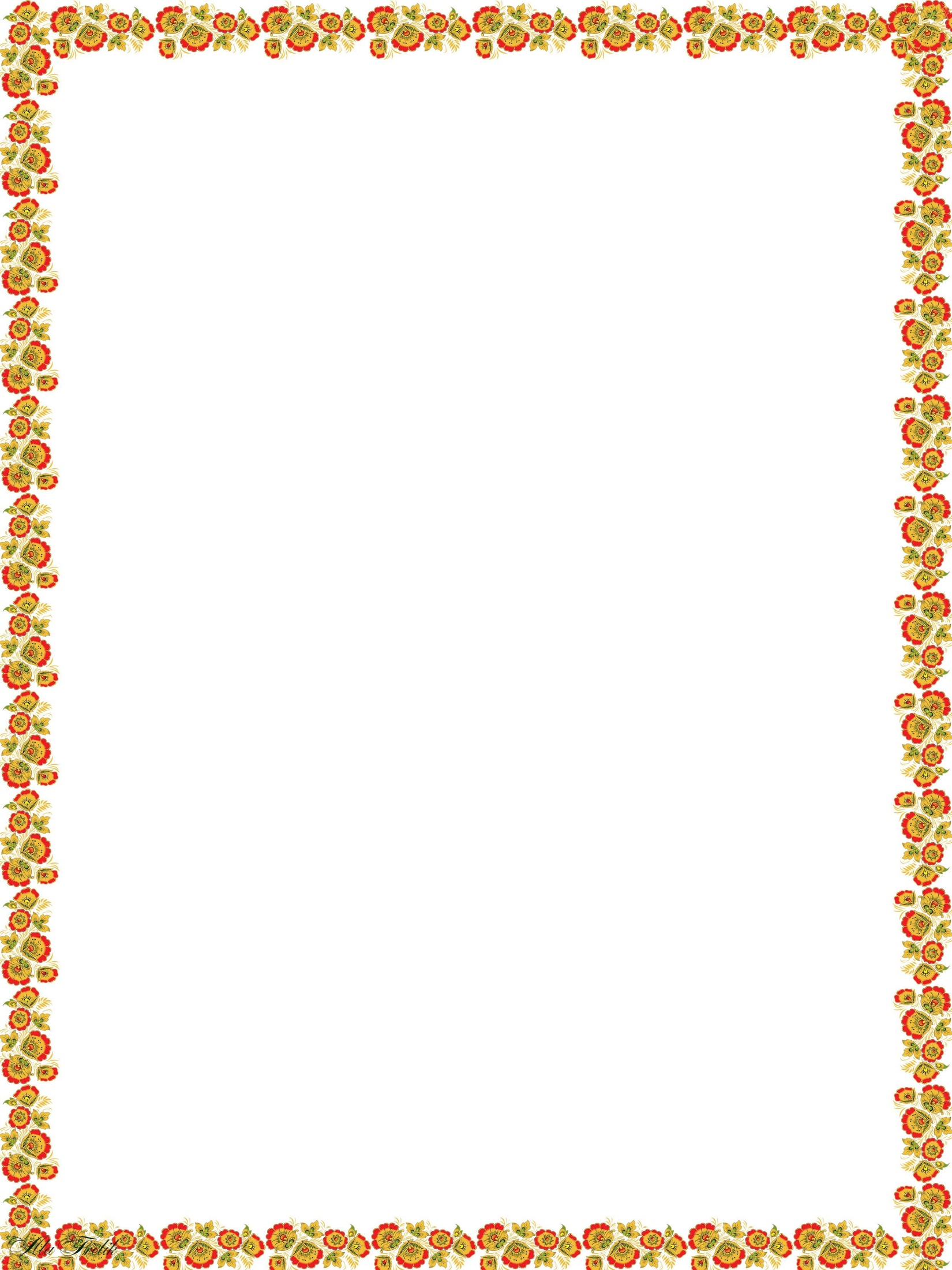 Социальная значимость

Объединенные общим игровым пространством  ребята из разных семей, смогут научиться самому важному: пониманию и взаимодействию друг с другом, что пригодится им в будущем.
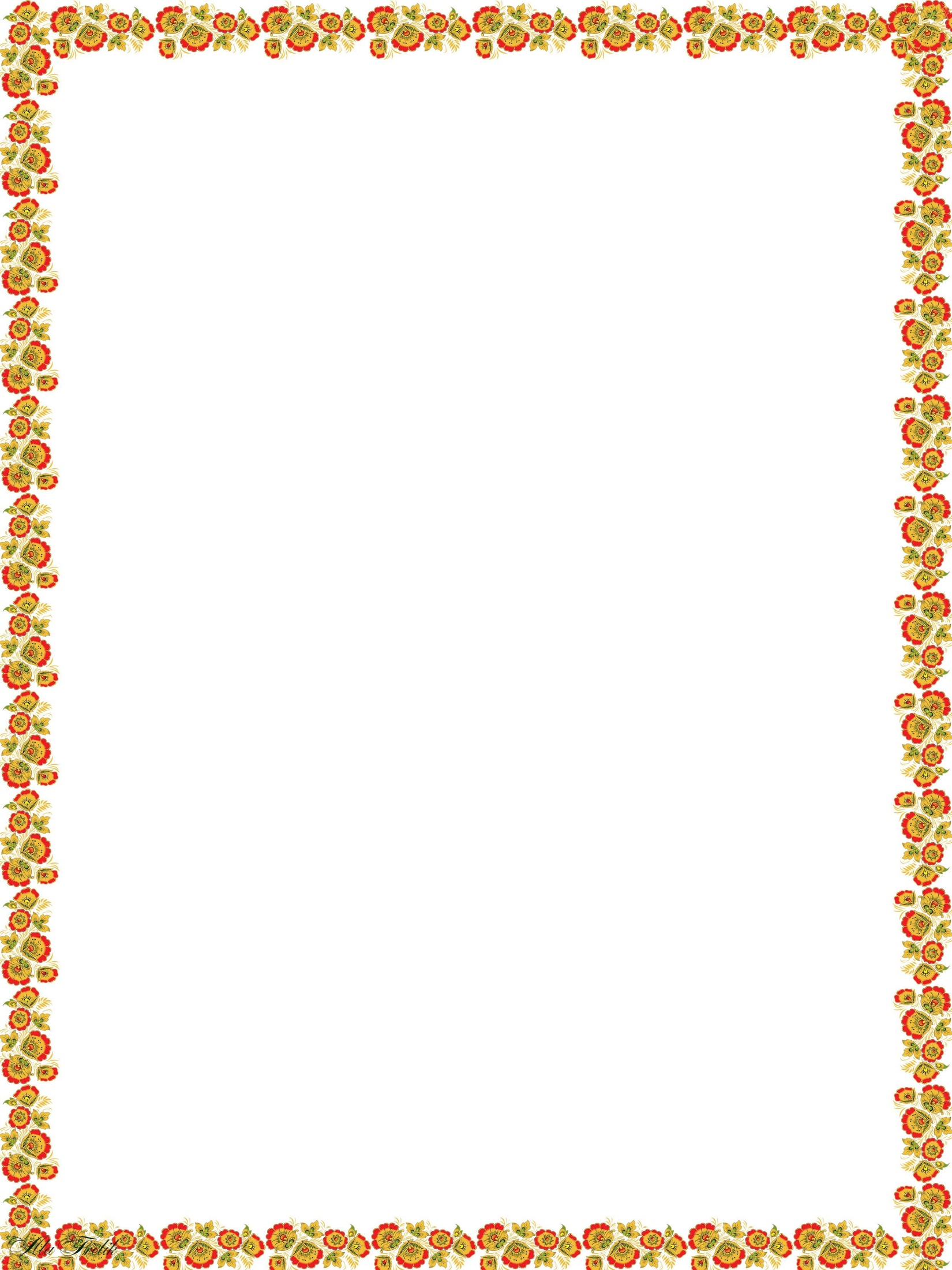 Новизна

Хочется надеяться, что созданная на основе русских народных сказок «фольклорная площадка», не только придется по душе жителям и гостям города, но станет достопримечательностью нашего любимого  Новороссийска
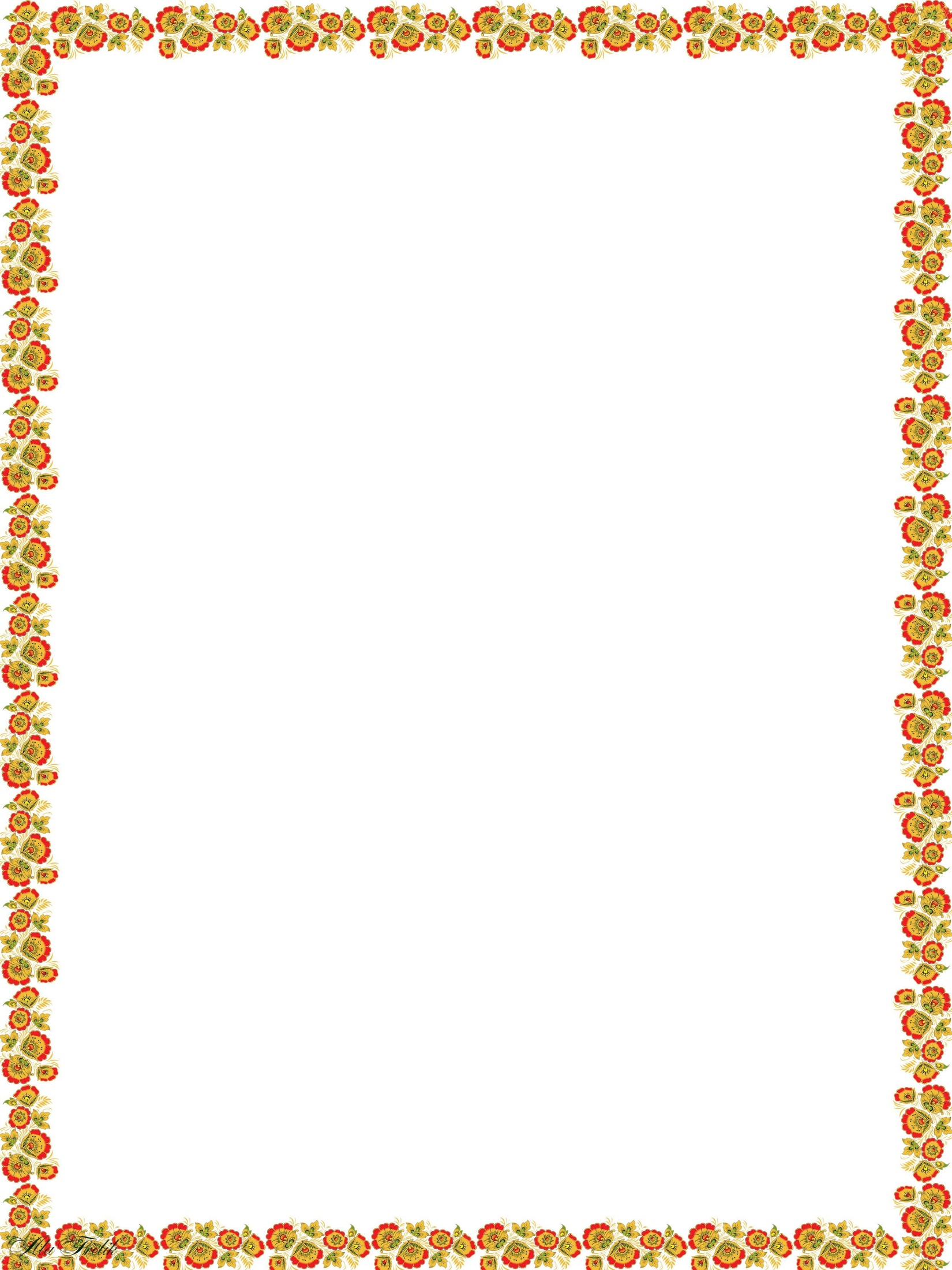 Иллюстрациями к презентации являются работы Блохиной Виктории
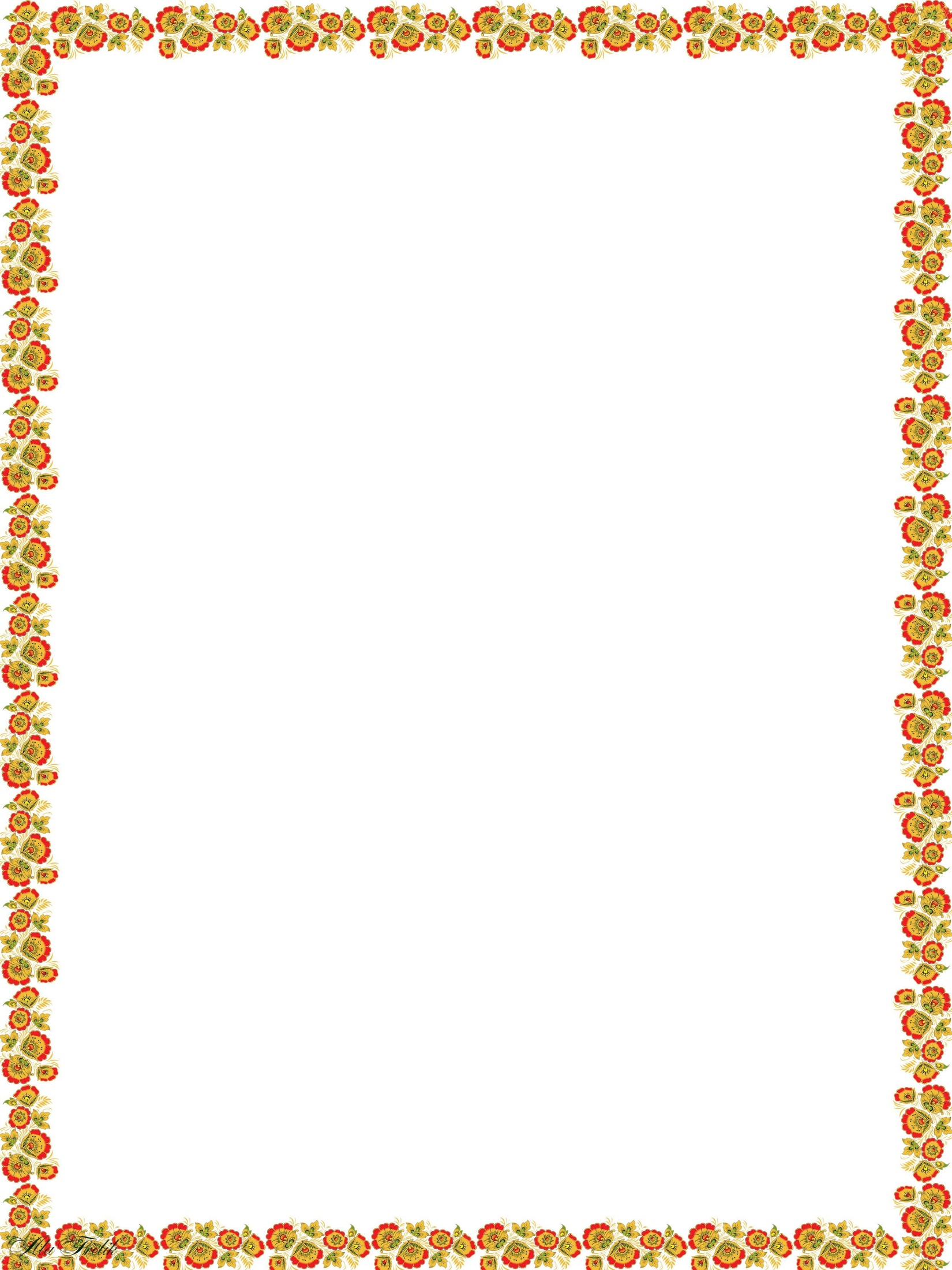 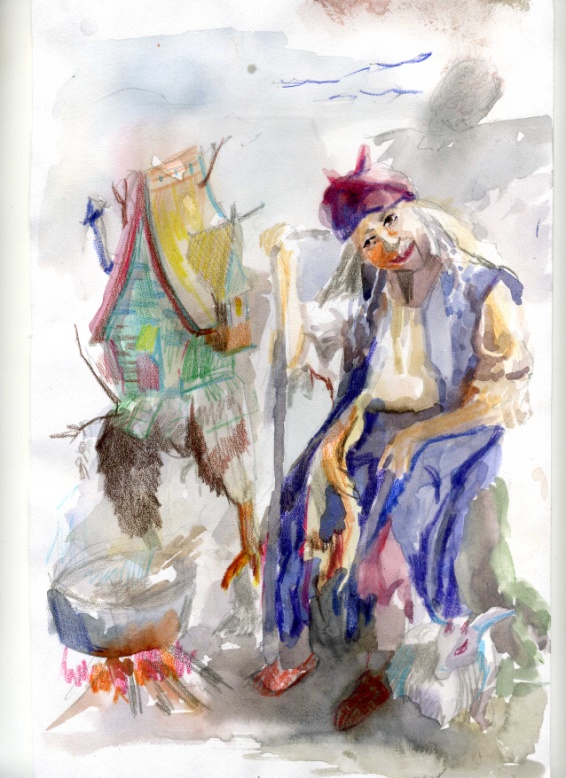 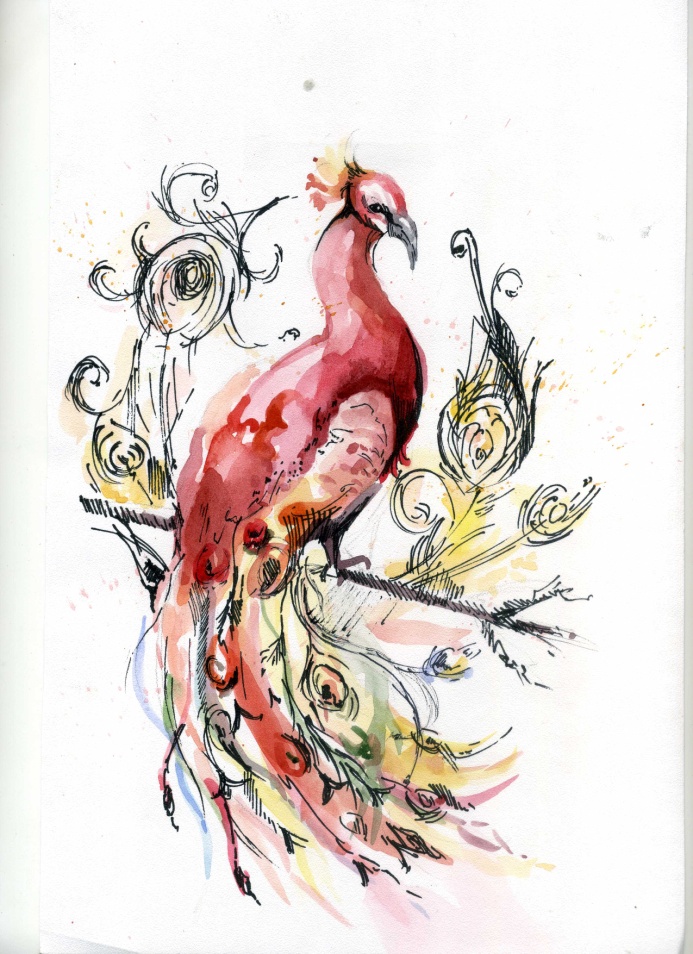 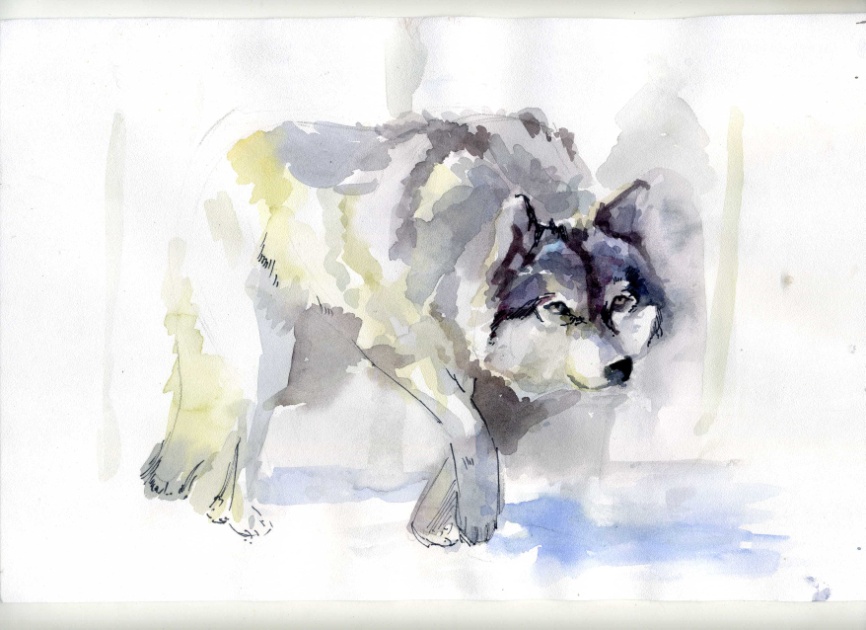 Спасибо за внимание!
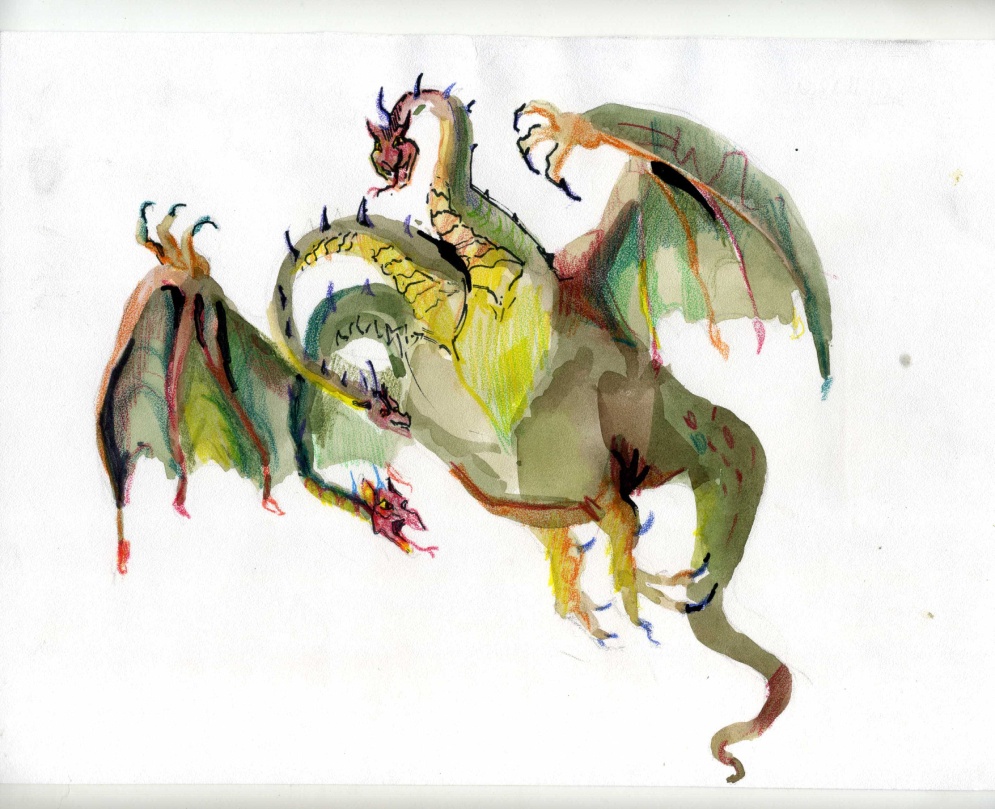 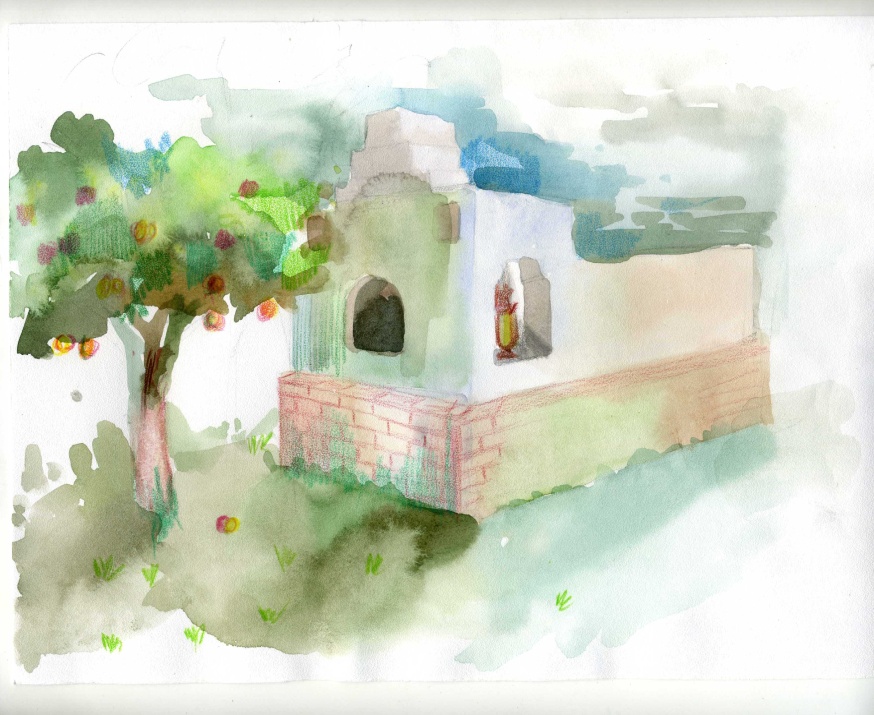